ZIUA MONDIALĂ A APEI ”Fii tu schimbarea!”
22 Martie 2023
Material adresat populației generale
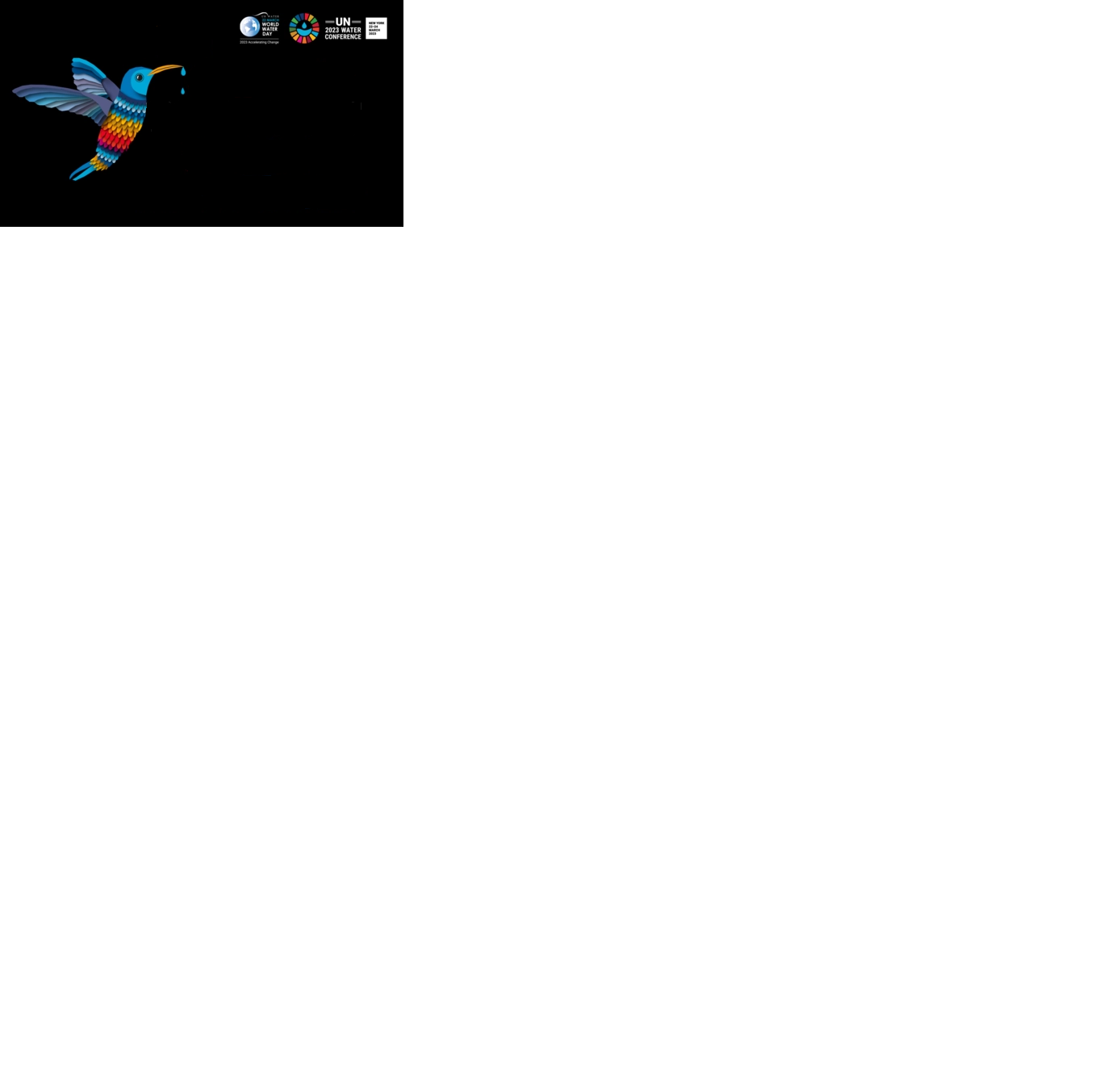 FII
 
SCHIMBAREA
PE CARE VREI
SĂ O VEZI ÎN LUME
EXISTĂ O POVESTE VECHE DESPRE O PASĂRE COLIBRI. ESTE VORBA DESPRE CUM REACȚIONĂM ÎNTR-O SITUAȚIE DE CRIZĂ. CHIAR ACUM, NE CONFRUNTĂM CU O CRIZĂ DE APĂ ȘI SANITAȚIE.  STĂM ȘI PRIVIM SAU ACȚIONĂM?

Într-o zi, în pădure, a izbucnit un incendiu. Toate animalele au fugit pentru a-și salva viața. Stăteau la marginea pădurii, privind flăcările cu groază și tristețe. Sus, deasupra capetelor lor, o pasăre colibri zbura înainte și înapoi spre foc, iar și iar. Animalele mai mari au întrebat-o ce face. „Zbor la lac să iau apă pentru a ajuta la stingerea incendiului” a răspuns micuța pasăre. Animalele au râs de ea și i-au spus: „Ești nebună, nu poți stinge acest foc!” Pasărea colibri a răspuns: „Fac ce pot.”

PASĂREA COLIBRI AJUTĂ LA REZOLVAREA PROBLEMEI CU CÂTE O PICĂTURĂ. EA ESTE SCHIMBAREA PE CARE VREA SĂ O VADĂ ÎN LUME. POȚI FI ȘI TU O PASĂRE COLIBRI!ACȚIUNILE PE CARE LE ÎNTREPRINZI, ORICÂT DE MICI, VOR AJUTA LA REZOLVAREA CRIZEI APEI!
ALEGE-ȚI ACȚIUNILE. FĂ O LISTĂ CU ANGAJAMENTELE PERSONALE PENTRU SOLUȚIONAREA CRIZEI DE APĂ ȘI SANITAȚIE!
Economisește apă: fă dușuri mai scurte și nu lăsa robinetul să curgă când te speli pe dinți sau pregătești mâncarea.
Consumă alimente produse local: cumpără alimente locale, de sezon și caută produse făcute cu mai puțină apă.
Află de unde provine apa și cum este distribuită, vizitează o stație de epurare pentru a vedea cum sunt gestionate deșeurile.
Protejează natura: plantează un copac sau construiește o seră, utilizează soluții naturale pentru a reduce riscul de inundații și pentru a stoca apă.
Remediază scurgerile de apă și conductele de evacuare, golește rezervoarele septice pline și raportează deversarea nămolului.
Nu mai polua: nu arunca deșeurile alimentare, uleiuri, medicamente și substanțe chimice în toaletă sau în canalizare.
Participă la curățarea râurilor, lacurilor sau plajelor locale.
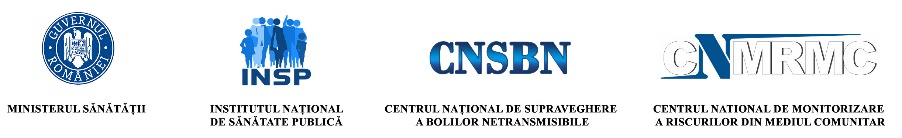 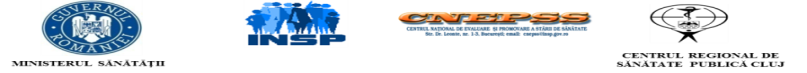 Material realizat în cadrul subprogramului de evaluare și promovare a sănătății și educație pentru sănătate al Ministerului Sănătății – pentru distribuție gratuită